invisible neo
invisible neo
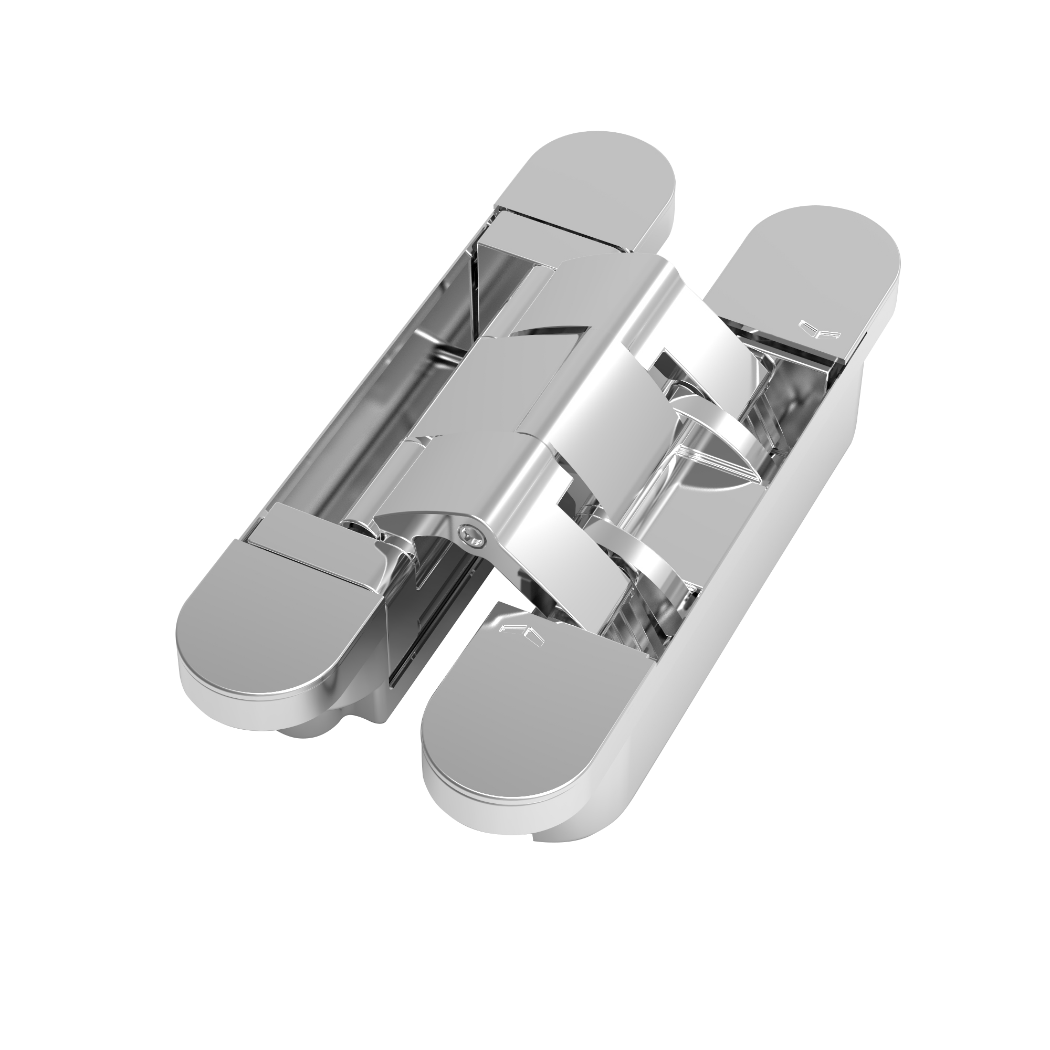 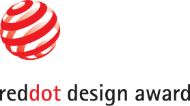 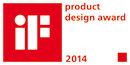 Hét onzichtbare design scharnier
invisible neo
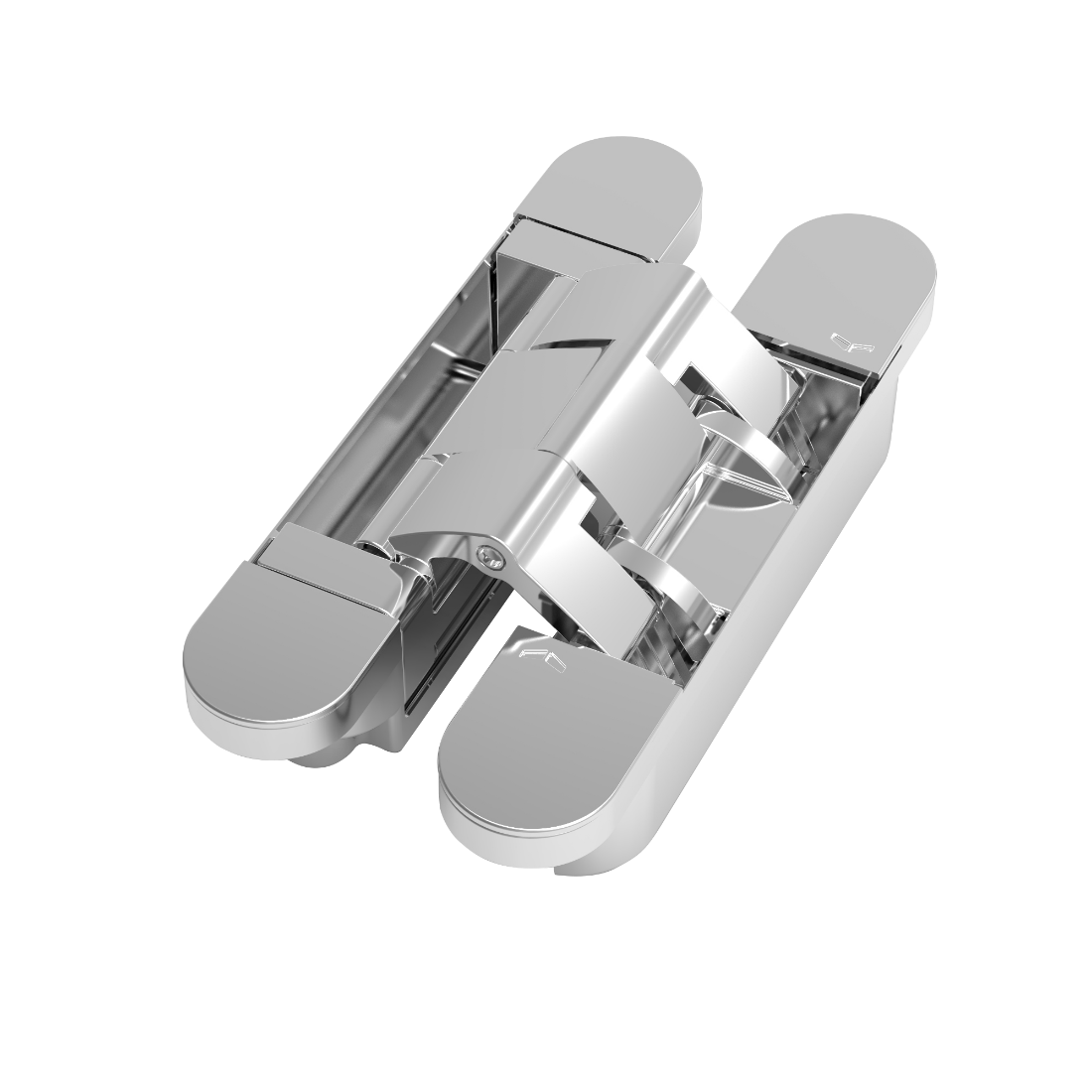 Pure en hoogstaande vormgeving 
Geen zichtbare schroeven
Beschikbaar in verschillende afwerkingen
Openingshoek van 180°
Universeel: voor linkse en rechtse deuren
“Easy-Hook”: plaatsing en 3D-regeling door 1 persoon
Afdekplaatjes en scharnierarmen in hetzelfde materiaal en afwerking als de rest van het scharnier
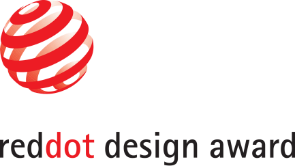 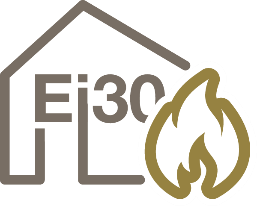 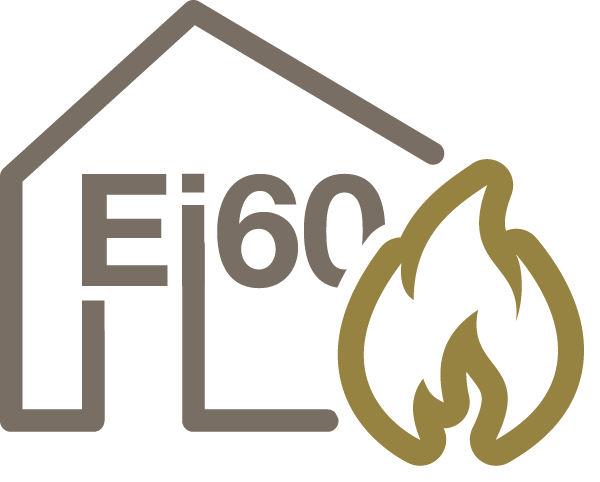 invisible neo
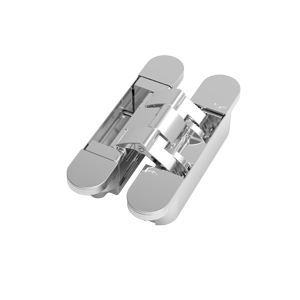 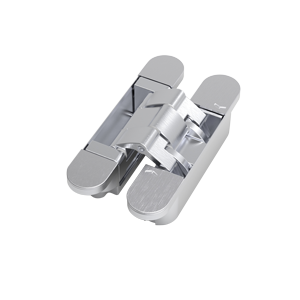 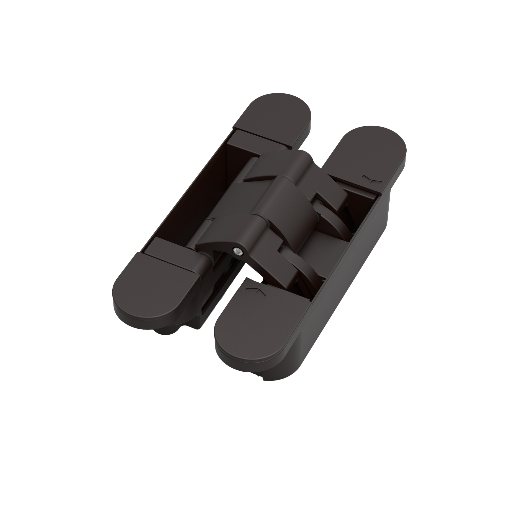 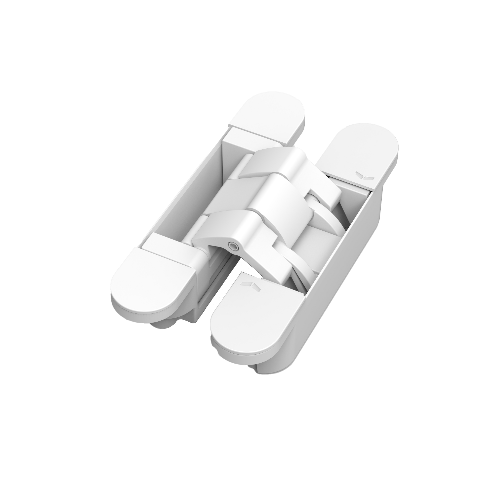 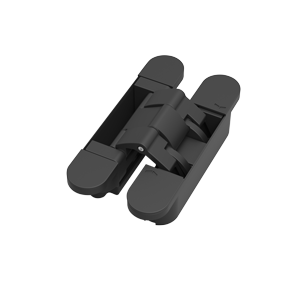 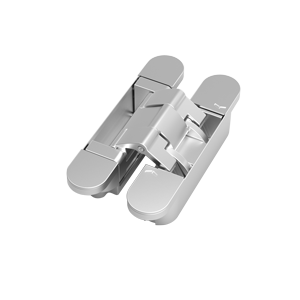 Blinkend chroom
Mat chroom
Pekzwart
Wit
Inox look
Zwart omber
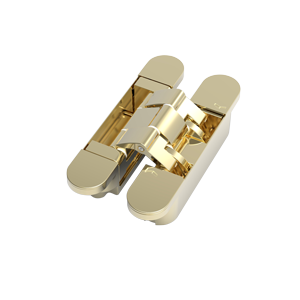 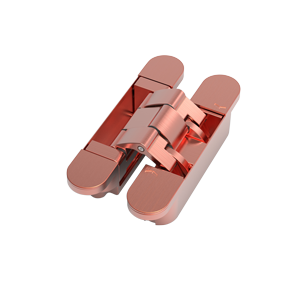 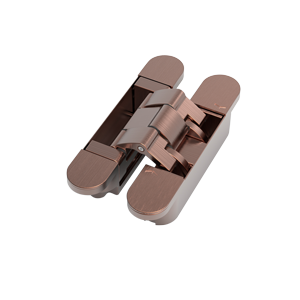 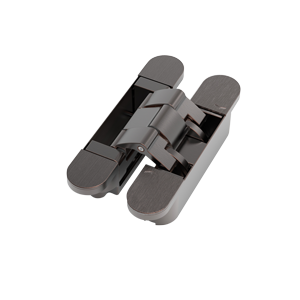 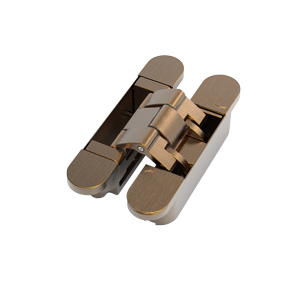 Koper
CU
Gepolijst messing
Klassiek brons
Brons
Donker brons
invisible neo
Openingshoek van 180°
Grote ‘cladding’ afmeting 5, 6, 7 mm afhankelijk van het type
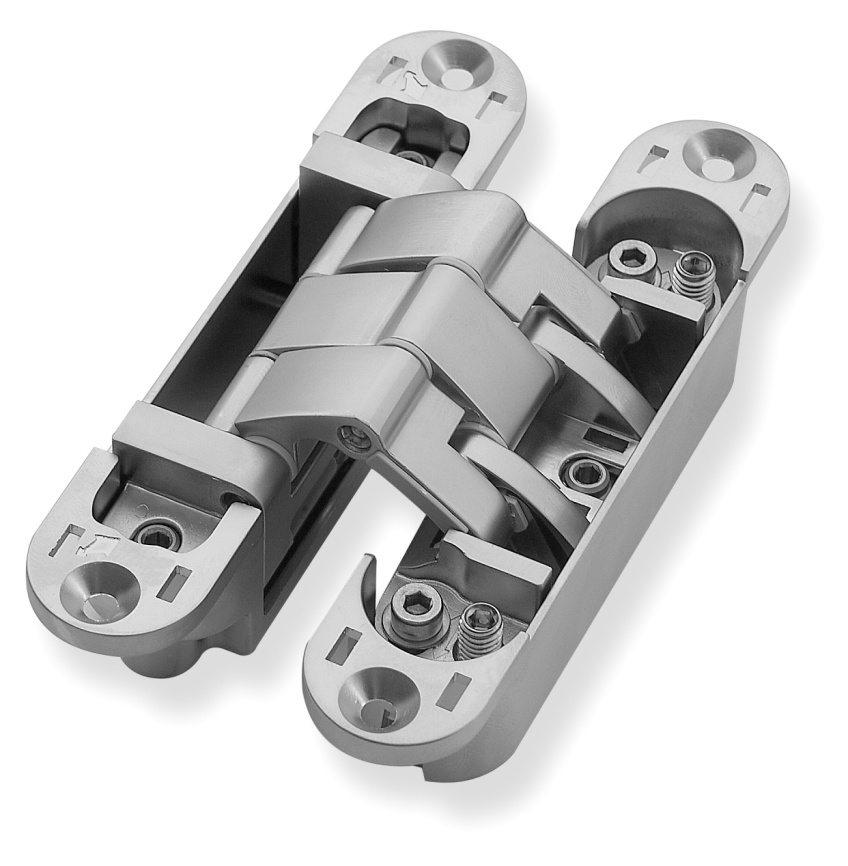 Alle schroeven en assen uit roestvrij staal
Scharnier is gegalvaniseerd voor zeer goede roestbestendigheid
Markeringen voor de hoogte, breedte en diepte regeling
Universeel: voor linkse en rechtse deuren
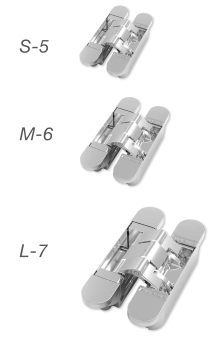 “Easy-Hook”: plaatsing en 
3D-regeling door 1 persoon
Drie types 
(i.f.v. het deurgewicht)
Extra vereenvoudigde hoogteregeling: geen spie nodig
3D-regelbaar (hoogte, diepte, aandruk) zonder de deur af te nemen
invisible neo
invisible neo
Technische specificaties
(1) gebaseerd op een referentiedeur van 830 x 2015 mm
(2) neutrale stand fabrieksinstelling: standaard voor een van deurspeling 2 mm
(3) brandwerendheid volgens norm EN1634-1: 2008 en geclassificeerd volgens EN13501-2:2007 
     voor toepassing houten deur en houten kader en voor toepassing houten deur en inox kader
invisible neo
invisible neo S5
“Minimale deurdikte” versus “minimale deurdikte met maximaal voorhout”
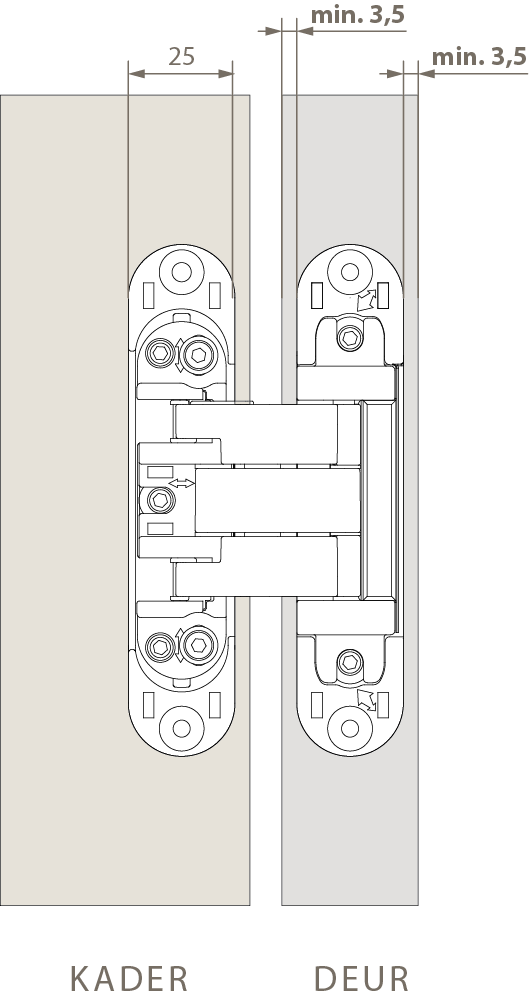 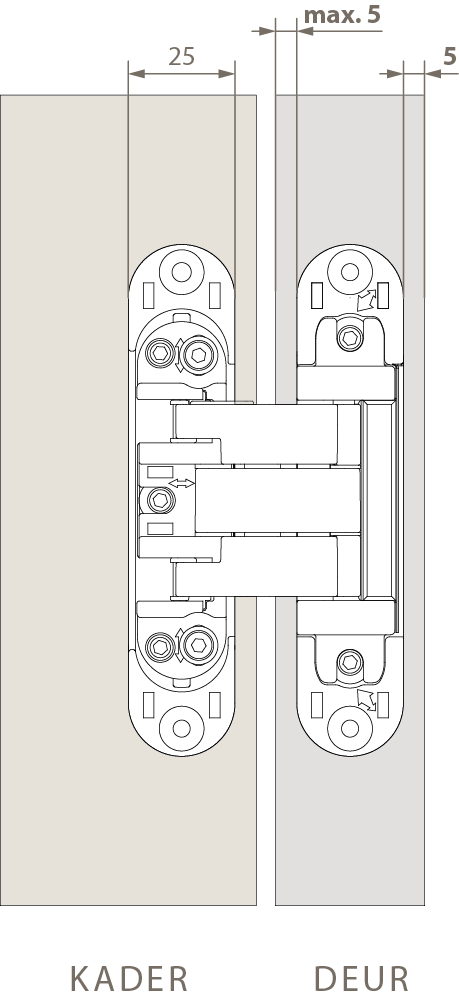 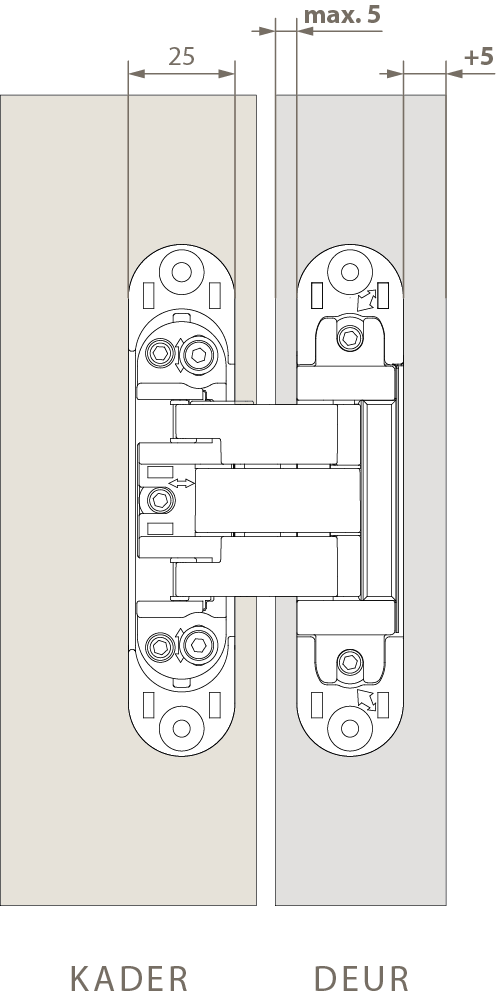 invisible neo
Accessoires
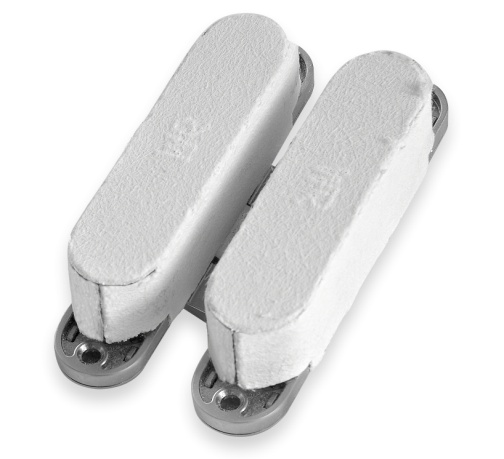 Universeel freessjabloon
Brandkit
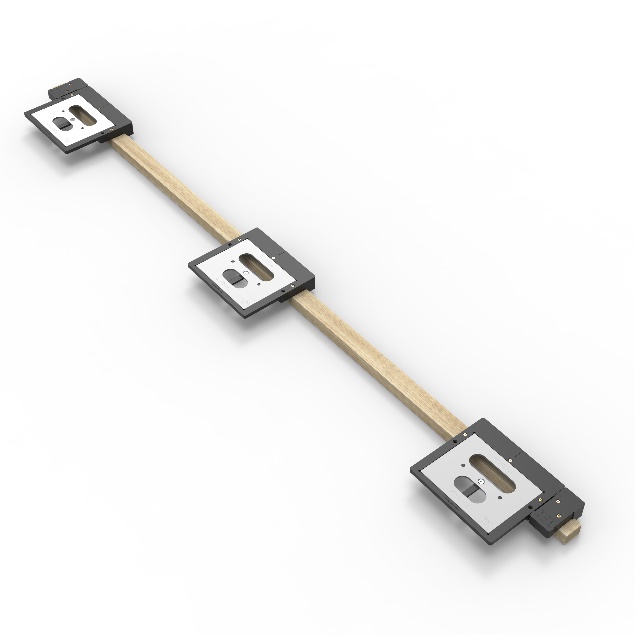 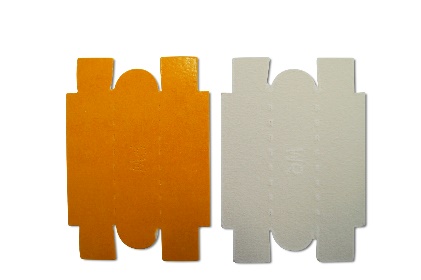 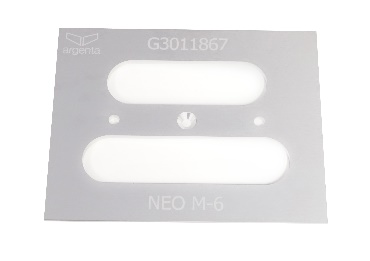 Bevestiginsbakje voor 
stalen/rvs deurkaders
Bevestigingsplaat voor dunne deurkaders, met opdikplaatjes
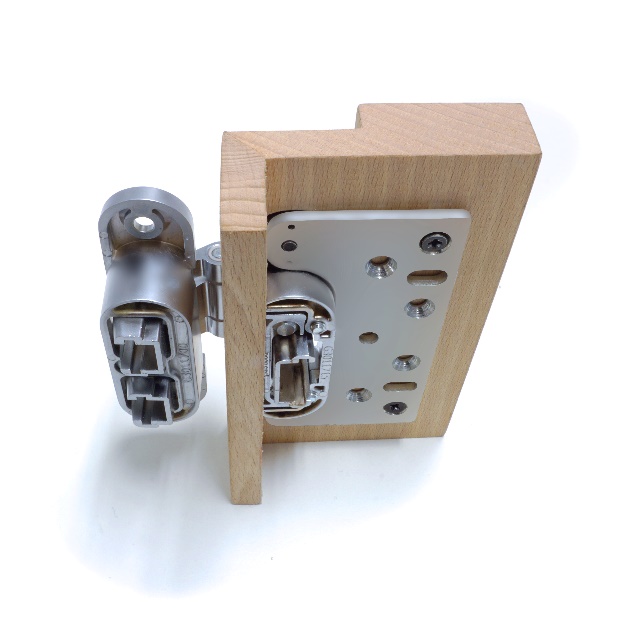 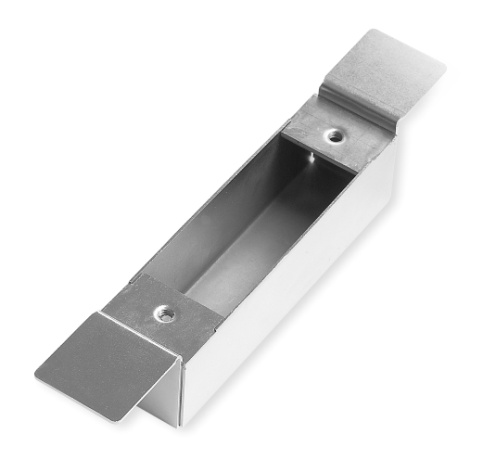 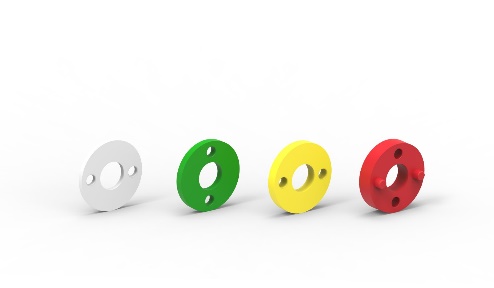